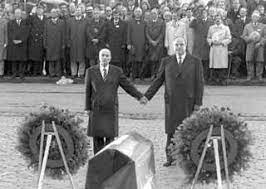 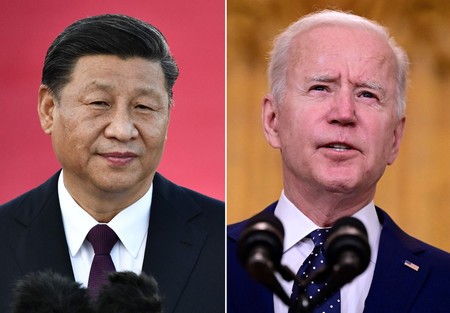 沖縄本土復帰50年のシンポジウム2022.3.26.沖縄をハブとする地域連携と信頼醸成独仏和解を日中沖縄和解に繋げられるか？
©羽場　久美子　
（＊引用の際には名前を明記ください）
神奈川大学教授、青山学院大学名誉教授
グローバル国際関係研究所 所長
世界国際関係学会（ISA)アジア太平洋 会長
「中国がアメリカを抜いて「経済で世界一」になる前に、                日本がとるべき路線          ー経済はアジア、政治はアメリカー」
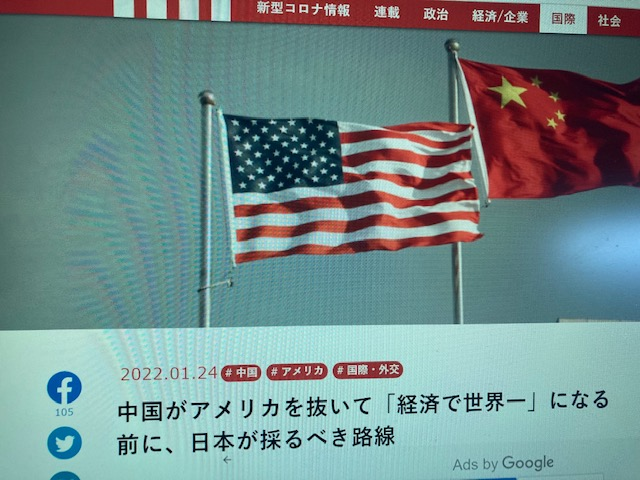 講談社、現代イスメディア/オンライン2022.1.24.


羽場 久美子　https://gendai.ismedia.jp/articles/-/91690
「中国がアメリカを抜くかどうかの関心」は極めて高い。
だからフリクションが起こっている。
本日は、沖縄復帰50周年を機に、
沖縄をハブとする和解と共存のネットワークがどう作れるか、を
考える。
コロナ禍、感染4億８000万人、死者600万（ホロコーストを超える）欧米が、320万・半分以上。他方2100年（あと80年）の世界人口、アジアとアフリカで、8割以上Anthropocene（人新世）:世界の長期的再構築 : 欧米の時代は、人口学的にも衰退。アジア・アフリカの時代が8割（黄色・赤）中印３０億。世界の4割https://graphic-data.com/page/geography/021
[Speaker Notes: この表は、2100年の世界人口の票です。2020年には、78万人の人口が、2023年には80億人を突破予定、2100年にいは110億人近くになる予定です。うち8割が、アジアとアフリカの時代になりつつあります。]
20世紀、世界の秩序形成を牽引してきたアメリカ　100年前（帝国主義・植民地主義を引きずる欧州に対し、新秩序を考案）
20世紀は戦争の世紀
アメリカは二つの世界大戦後、「価値に基づく秩序」を形成
１）WWIウイルソン「戦争をやめさせるための戦争」　　　　ウイルソン14か条
自由、民主主義に基づく、帝国の解体と、国民国家形成、
　　国際連盟の創設
２）WWII  ローズベルト「4つの自由、4人の警察官」
表現の自由、信仰の自由、欠乏・、恐怖からの自由
　　4人の警察官：米・英、ソ連・中華民国、
　　国際連合（UN)の創設
★いずれも戦時に、普遍的価値：平和のための
国際機構の設置を提案、
ローズベルトは、ソ連・中国を含んだ全世界の秩序を包摂した組織を考案していた。→　トルーマン
　大統領になり、冷戦の開始で変容
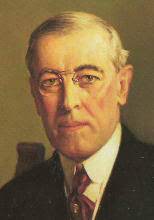 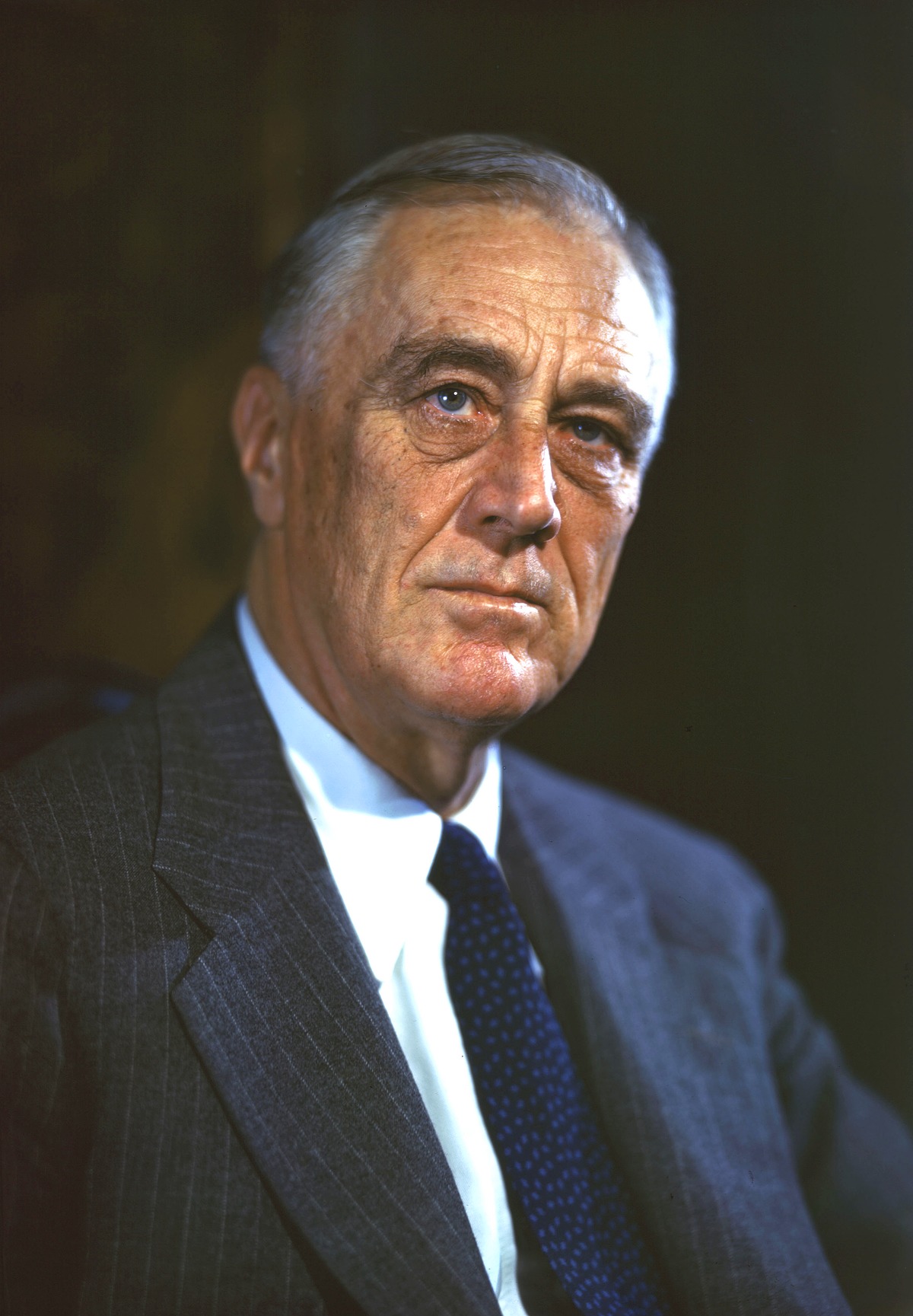 ヨーロッパ：戦争後の、地域連携、信頼醸成
EC・EU：独仏和解、イタリアと、ベネルクス3国という
１）戦争時の敵との和解、
２）エネルギーの共存
３）経済を中心とした6カ国の国家間連携　から始まる。

アジアでも、中華民国が存続していれば、中国、ソ連、日本の連携はありえたかもしれない。
Bookmanというキリスト者が、経済を軸とした国家間連携をサポート、
日本にも来て政治家や財界による国家間連携をサポートした。
結局、中華人民共和国と朝鮮戦争の勃発により叶わなかった
＜欧州は統合、アジアは分断、という結果を生む＞
もう一つは、75年のヘルシンキ宣言
75年のヘルシンキ宣言：
１）西欧とソ連も参加する、安全保障枠組み、CSCE(欧州安保協力会議）が、NGO組織としてできる。
２）環境問題、安全保障と平和、領土国境変更は行わない（凍結）という中で、東西の平和と安定を目指す。
３）冷戦後OSCE(全欧安保協力機構）として、現在も東西対立や
紛争を、平和と外交話し合いによって解決するという方向を
徹底的に目指す。
アジアでもそうした組織を、沖縄をハブとした地域国家の
自治体、学者、メディア、市民、若者の共同育成と合わせて、作っていきたい。
バイデン、2021年6月のG7で、コロナ後の戦後に対し「価値の同盟」主張：ウィルソン、ローズベルトを意識　  しかし「普遍的価値」でなく「対専制政治」で世界を分断
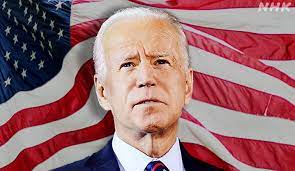 明らかに、中国の封じ込めを意図　＜アメリカを抜く勢いの中国を警戒＞　
　　　　　　　　欧州、日本、戸惑い
　　　　　　　　＜東アジアが中東に代わって、米中対立の最前線になる？＞
　　　　　　　　（アフガニスタンからの撤退、米英豪の軍艦、潜水艦が続々と台湾・沖縄、
　　　　　　　　南シナ海へ）＜むしろ軍事化＞

「価値の同盟」「民主主義サミット」は、「新冷戦」をもたらすのか、あるいは、
アメリカの覇権衰退の始まりか？：　バイデンの行動はかなり内政に依拠：共和党への配慮
欧州、日本、ASEANは、米中対立に際し、
＜アメリカの側につくのか、中国との経済関係を維持するのか＞苦しい選択をせまられる
→バイデンは、ウィルソン、ローズベルトに並び、　　　　　　「どちらも」
21世紀の新しい価値をリードできるのか？　民主主義で世界を分断することは生産的か？
国際社会では、もはやG7のリードの時代は終わり、
G20の時代（中・ロ・BIRCS含む）に入りつつあるとの声も。
コロナ後、21世紀の前半を作る新たな10年にむけ、いかなる時代を作るのか？が問われる
１．アメリカの1国による覇権は、ゆっくりと終わりつつある。
＜＜多極化時代＞＞
トランプとその支持者のいう、MAGA(Make America Great Again)自体が、
アメリカの限界と斜陽を示している。
これへの対抗として、BLM(Black Lives Matter)黒人の命も大切！が起こった
なにをなすべきか？　
１）「価値の同盟」「民主主義サミット」による「中国の封じ込め」は危険！
２）成長する中国やインドとも連携し、経済、IT, AI, 医療技術、ワクチンも含め、
＜締め出すのではなく、若者と共同して新しい未来と繁栄を構想＞
東アジアの要は、沖縄！
コロナ後やるべきことは、★「対立してきた国と和解すること」
紛争を可能な限り停戦に！
中国、インド、アジア、アフリカなど新興諸国との地域連携と協力こそ、
先進国自身の再生と繁栄の基盤がある。
21世紀の新自由主義（Globalization）　　　　競争と、格差を生む
1．格差の拡大、中産層の没落、特に先進国経済の頭打ち、
　　皮肉なことに、新興国の急成長を生む。
２．すでに中国は、日本のGDPを2010年に追い越し、
　　2014年にはアメリカのPPPベースのGDPをも追い越す。　
中国、今や日本の3倍のGDP.　2028－30年にはアメリカを超え
世界一になる。（イギリスの経済シンクタンク、世銀、IMF、OECD)
アメリカ/トランプによる、経済Deal :中国の抑え込み、米中貿易戦争　仕掛ける
IMFや世銀、OECD、30年代にはインドがアメリカを追い越し、世界2位になることを予言
米中貿易戦争により打撃を受けるのはアメリカ経済と消費者
米中経済、中国を含む世界経済は、相互に密接に結びついている。
★対立ではなく、相互信頼と繁栄が重要。
アメリカによる「中国封じ込め」の開始
バイデンは、トランプ政権の経済政策は踏襲しない：中国経済への歩み寄り
他方、安全保障状況については「中国封じ込め」戦略　（共和党の取り込み）
トランプ:北朝鮮の、大陸間弾道弾の施設は爆破、
一方で、ロシアと、中距離核兵器の凍結は解除、中距離核の拡大を合意
アメリカに届かない形で、地域紛争に核を用いる可能性  あり

東アジアで戦争が起これば日本は最前線になる！
アメリカが日本を守るのではない、日本がアメリカを守る構図（ 地図）

★アメリカの大学での沖縄米軍基地の研究会では、
「北朝鮮の中距離ミサイルは、日本：東京が標的。アメリカには届かない」
と発言するアメリカ研究者。＜米中戦争は、東アジアの代理戦争で行われる！＞
★★日本の地政学的位置（西に倒してみると。。。）ー3000キロにわたる大陸封じ込めの自然要塞日本列島・沖縄・台湾の連携により、アメリカにとってロシア・北朝鮮・中国に対し、最良の要塞、前線基地となる（この細腕で、3方からミサイルが飛んできて、弁慶のように守れるか？）
アメリカのインド太平洋戦略とは？　　　　　QUAD, QUADプラス
トランプ、バイデン政権：安全保障面では封じ込めを促進
QUAD（日米豪印4か国戦略対話）―ひし形で中国を取り巻く
安倍首相が提唱、トランプ政権が実質化：2018年頃から強化

2020.8　QUAD プラス：韓国、ベトナム、ニュージーランド、台湾
　＜東アジア版NATOを構想＞（中国・ロシア・北朝鮮を封じ込め）

★　欧州、日本、ASEANは必ずしも同調しているわけではない
　　＜経済先進地域の東アジアを紛争地にしたくない＞
　　（背景:コロナ禍で経済が悪化、安全保障と経済を分けたい
中国経済との連携を希望:　経団連、中小企業：日本商工会議所の要請
QUAD （日米豪印4か国戦略対話）（朝日新聞）
2022/4/29
13
インドの戦略：QUADを超える。南アジア地域協力　日インド学術交流（学術会議・インド社会科学院との共同）
インドの研究者から、地域協力研究の呼びかけ
東アジアの地域協力、インドの地域協力
欧州の地域協力
Oxfordで、地域経済協力で、PhDをとった研究者
Pradeep Chauhanとの共同。
インドの地域共同、とりわけ、SAARC, BIMSTECには、2014年頃から関心（インド科学アカデミーとの交流の中で）
インドー中国に並ぶプライド。米欧のいうままにはならない。
インドは南アジアとの共同を第1に考える。
SAARC, BIMSTEC　南アジアの地域共同を重視、
QUADには（積極的には）加わらない。
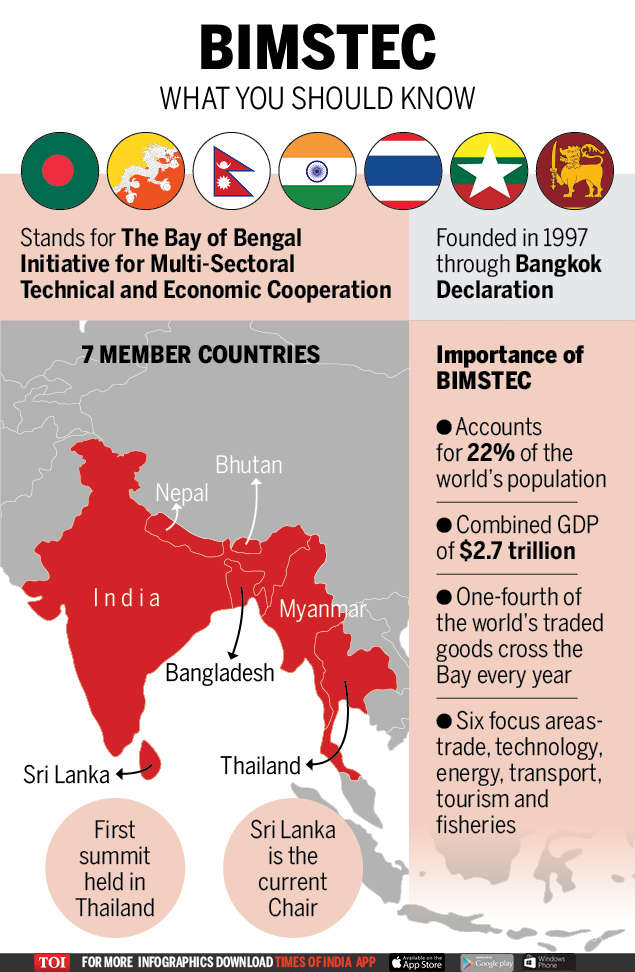 インドの地域協力　　　　　　　　　　　BIMSTEC
AUKUS:米英豪の軍事情報同盟AU, UK, USの頭文字　3国同盟　４億超　　軍事・IT・核（中国のIT人口10億！）　バイデン・ジョンソン・モリソン　（Wow! Korea）
2022/4/29
16
AUKUSと、フランスも（加わりたい！）：反中国軍事網。（毎日新聞）
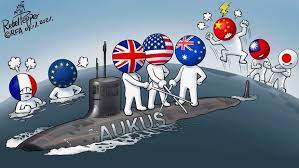 2022/4/29
17
「米中核戦争のシナリオ」中国の台湾進攻を煽る
アメリカのNATO欧州軍元最高司令官、スタヴリディス
『２０３４』米中核戦争をテーマとしたリアル小説（すでに日本語に翻訳）
3つのレッドライン
1．尖閣諸島、２．南シナ海、３．台湾　
　　（沖縄）→決して武装対立をしてはならない！
＜拡大しているのは米・英・豪の軍隊＞　（中国の軍拡ではない）
米海軍「自由航行を守る」　「価値の同盟：民主主義の同盟」
＜米中戦争を回避する？！ための、アメリカのシナリオ＞
１．中国が勝てると思わないよう、米英豪の軍事力を維持・拡大
２．中国は同盟国がない。アメリカには日本・オセアニア・ASEAN/　　　　
　　インドの同盟強化？　（→インドは加わらない）
３．台湾・尖閣を攻撃すれば大規模な経済制裁：中国経済のデカップリング
戦争を仕掛けるのは中国か、アメリカか？
中国は、台湾の武力侵攻を行うべきでない
　　このままいけば近い将来、経済力でアメリカを追い越す。
　　軍事力で台湾進攻を行うメリット無し
　　台湾を武力で抑えれば、即、国際社会から孤立!　ロシアと同じになる。
アメリカは、日本・台湾・東アジアの武装を強化すべきでない
　　◎メディアは、米英の軍事強化を報道し、抑制を促すべき
★米中戦争の最前線は、日本。
★日本がやる気を出せば、東アジアでの代理戦争、限定軍事衝突は、起こりうる。
アメリカの戦争戦略ー「ミュンヘン会談」（自分は手を出さないで相手同志を戦わせる）
１９３８：英仏独イタリアの首脳会談→英仏は同盟し、
ドイツの攻撃を西でなく東に向かわせ、独ソ戦により、ドイツ・ソ連を共に弱体化させる戦略
自分は手を出さず「敵同士を戦争させる」
→東アジアでアジア人同士の代理戦争ありうる（日韓が中国北朝鮮に対決は無意味。米欧を利するのみ）
アメリカは被害を被らない傍観者。東アジア経済停滞も、アメリカの目的。　　　　
韓国は、警戒的、日本政府も、警戒的：コロナ後の、経済の再浮上こそ重要！
日本が対中戦争に乗り出さなければ、戦争は起こらない。
（アメリカは決して自分はやらない。中国もやらない）★経団連、中国との共同協定に署名！★2021.12．
欧州のヘルシンキ宣言をアジアにも！NGOによる、安全保障の合意、沖縄を平和のセンター、ハブとする！！
韓国、ロシア、中国の学術代表と話す限りにおいては、OK、やれる。日本の方が懐疑的。　　安全保障の話し合いの場は作れると信じる

地域の話し合いの場として、北朝鮮の核をめぐる話し合いの場として、6者協議、シャングリラ会議がある。
6者協議、米中ロシア韓国日本北朝鮮
まずは日中韓を基礎にロシアの4か国、及び沖縄台湾に参加してもらい、
国家、政府レベルではなく、自治体、学者、メディア、NGOレベルでの共同の話し合いを継続していけないだろうか。
武装基地化をやめる（難しいかもしれないが）、継続的話し合いを続ける。安全保障の問題や、領土、漁業権、あらゆる問題を話し合う。
東アジア再編と共同ー米・韓・日vs 中国・ロシア・北朝鮮　　＜東アジアの政治経済をどう再編するか？＞　　　　AUKUSのアジア進行を阻止できるか？
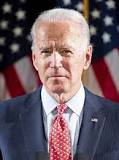 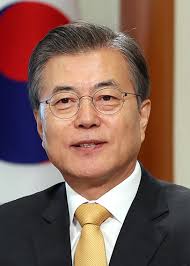 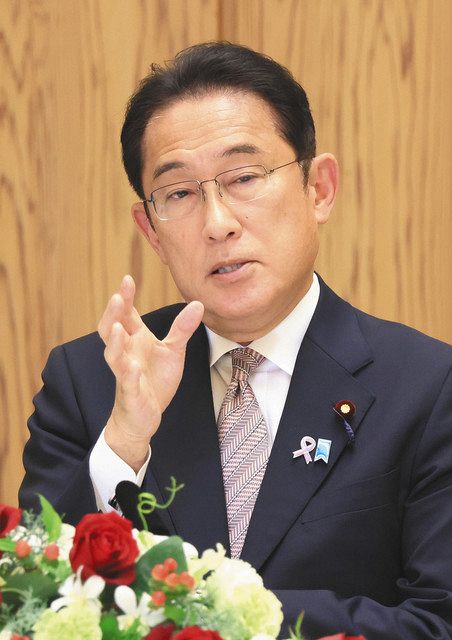 2022/4/29
21
何をなすべきか？:戦争でなく経済共同、アジア安全保障会議の構築
米、バイデン政権の中国・ロシア「封じ込め」の安全保障戦略でなく、
アメリカ：　経済・技術力・影響力において、トップの座を譲る前に、
中国やロシアを孤立させ、弱体化、ないしロシアは、政権崩壊の可能性もある。
アメリカ1国では無理、同盟国を巻き込み、中国封じ込め
もはや「普遍的利益」でない。アメリカの生き延び作戦　＜アジアでアジア人同士の戦争を避ける＞
★日本の役割：米中をつなぐブリッジであるべき＋NGO、シンクタンク、若者の共同を強化。
アメリカの代わりに、巨大な中国、ロシア、北朝鮮の目の前に立ちはだかりこれを止めようとすることは、全く日本の利益とならない。
日本は、中国インドASEANと経済的に結びつつ、アジアの経済発展を支えリードする役割を果たすべき。
日本は、戦時期の特攻精神でなく、戦後の高度成長を担った勤勉さや技術的先進性で、
世界を平和的にリードする。：アジアの安全保障の会議の実現が極めて重要。緊急。
局地核戦争は、日本に再び核の雨を降らせる。（イージス艦、イージスアショアは、たとえ核ミサイルを　打ち落としても核の残骸が広範に自国に振ってくる。：学術会議物理学者の見解）
中距離核ミサイルは、アメリカにもヨーロッパにも届かない
＜アジア限定核戦争は、アジアの経済発展を押しとどめ、アメリカを回復させるのみ＞
アジアの経済協力による、共同発展と繁栄により、コロナ後の世界を平和と繁栄によってリードすべき。
31．結論　なにをなすべきか？　＜マクロな視点＞　→21世紀の新世界秩序を沖縄から、アジアから！米ソ二極の時代から多極・多様性の時代へ：アジア・アフリカは後発でも敵でもない。文明の発祥地　　中国の封じ込めでなく、共同・連携
コロナ、米欧の感染爆発と死者の増大を明らかにした。
　無視して経済優先では感染は止まらない。疑心暗鬼と軍事化でなく、
　＜中国・台湾・香港、New Zealandの少なさに、謙虚にまなぶ＞
　＜米欧：アジア新興国の成長を恐れない。敵対でなく、共同発展する＞
　★IT,ワクチンなど科学技術の共同、COVAX：＜途上国との共同＞

＜Anthropocene: 人新世　：環境・気候変動に対処、Memento Mori:死を記憶する。
→★ルネサンス（再生、復活）15ｃ：14－15ｃペストが欧州の人口を半減させたのち、　　　
　　死を克服し、生を謳歌、科学を再興。人類の素晴らしい回復力（レジリエンス）
　 　 コロナ後の復興、アジア・沖縄から→  東アジア:経済力や勤勉さで、経済・社会回復、
人口：80年後、アジア・アフリカ8割の経済･IT時代へ。もはや目前
　　軍事力で支配するのではなく、和解、平和、発展へ：
　　RCEP，CPTPP，日EUFTA, EPA　経済で、世界の半分を豊かに。

★沖縄・台湾をハブとした地域・自治体の連携こそが、世界の多文化共生、平和と安定を作る！沖縄が、文化力・ネットワークで、東アジアの共存と発展を作る！
何をなすべきか？沖縄をハブとする信頼醸成のネットワーク
柱は、沖縄、台湾。ここを中心とし、
１）表現の自由、＜自治体、NGOからの平和作り＞、多角的な事実認識。
２）相互の事実認識の違いを認める：フェイクニュースやプロパガンダとして相手を非難するのでなく、率直に認識の違いを認めたうえで、どうするかを考える。
３）武力で問題を解決するのではなく、地域住民の立場から、より安全な　　
　　生活、話し合いと経済発展や地域交流という観点から、互いを尊重し　　　　　　　　
　　妥協を作り、進める。
４）＜始めてみないか＞　中国代表、ロシア極東代表、韓国代表はOK!
　　基本的に大学人・メディアや市民レベルのNGOにもネットワークを！
５）「東アジア、北東アジアの、地域連携、相互信頼醸成を、自治体、　
　　NGO（特に学者とメディア連携）。情報化時代において、
メディア、若者を巻き込むことは、未来を作るうえで極めて重要。
参考文献
Angus Maddison, Contours of the world Economy, 1-2030 AD; Essays in Macroeconomic History, Oxford University Press, September 2007 
Angus Maddison, Chinese Economic Performance in the Long Run, 960-2030, OECD, Paris, October 2007 
Alvin Toffler, Power Shift; Knowledge, Wealth, and Violence at the Edge of the 21st century, 1990.
グレアム・アリソン『米中戦争前夜』ダイヤモンド社、2017．
Kumiko Haba, Japan-China Reconciliation is key to Unified Asia, 
　　　International Herald Tribune (Herald Asahi), 16 January 2010.
羽場久美子「中国がアメリカを抜いて「経済で世界一」になる前に、日本がとるべき路線ー経済はアジア、政治はアメリカー」
　講談社現代イスメディア、2022年1月24日。https://gendai.ismedia.jp/articles/-/91690　
羽場久美子「経済競争から「価値の同盟」へ」『神奈川大学評論』2021年7月号
羽場久美子「最終講義：21世紀、米欧中どこが世界をリードするか？：EUのレジリエンスと規範力」2021.1.14
羽場久美子『学術の動向』特集１、「アジア近隣諸国との対立を超えて」2020.9月号
羽場久美子「コロナ後の国際政治と日本―経済競争から価値の同盟へー」『神奈川大学評論』2021.7．
羽場久美子編著『21世紀　大転換期の国際社会ーいま何が起こっているのか？』法律文化社、2019．
羽場久美子編著『アジアの地域統合を考えるー戦争をさけるために』2017
羽場久美子編著『アジアの地域協力－危機をどう乗り切るか』、2018
羽場久美子編著『アジアの地域共同－未来のために』明石書店、2018
羽場久美子『拡大ヨーロッパの挑戦』中公新書、2014
羽場久美子『ヨーロッパの分断と統合ー拡大EUのナショナリズムと境界線ー包摂か排除か』中央公論新社、2016
羽場久美子「パワーシフトー国家不安、領土紛争とゼノフォビア」『学術の動向』２０１４年１月
羽場久美子『グローバル時代のアジア地域統合』岩波書店、2012.2　（中国語翻訳『全球化時代的亜州区域聯合』2014年）
2022/4/29
25